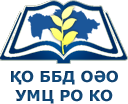 Неделя  финансовой грамотности «МИР ФИНАНСОВ» 27 февраля- 3 марта 2023 года
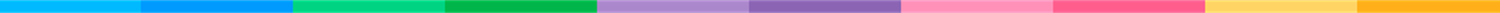 КАРАГАНДА, 2023
Неделя  финансовой грамотности «МИР ФИНАНСОВ»
Цель мероприятия - развитие финансовой грамотности и предпринимательского мышления школьников через ценностно-ориентированного обучения. .
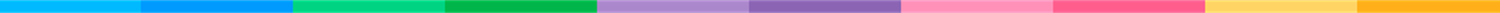 Задачи:-расширить знания учащихся о финансах, их роли в жизни человека и общества;-воспитывать бережливое отношение к деньгам и финансам;-дать представление о финансовых отношениях и финансовых институтах общества;-формировать умения учащихся обращаться с деньгами, вести учет доходов и расходов, составлять личный финансовый план;-формирование функциональной экономической грамотности, позволяющей анализировать проблемы и происходящие изменения в сфере экономики и предпринимательства;-освоение технологии создания собственного дела, определение наиболее выгодных сфер бизнеса, планирования предприниматель¬ской деятельности и составления бизнес-плана.
І день – 27 февраля 2023г. 
ОТКРЫТИЕ НЕДЕЛИ ФИНАНСОВОЙ ГРАМОТНОСТИ
ІІ день – 28 февраля 2023г. 
ОЛИМПИАДЫ,КОНКУРСЫ, ВСТРЕЧИ, ЭКСКУРСИИ в ОО
III день - 1 марта 2023г. 
БЕСЕДЫ, ОБСУЖДЕНИЕ, ПРОСМОТР ФИЛЬМОВ
IV день - 2 марта 2023г.
ПОЗНАВАТЕЛЬНЫЕ, ДЕЛОВЫЕ И КВЕСТ ИГРЫ
V день - 3 марта 2023г. 
Закрытие недели. ВЫСТАВКА РИСУНКОВ, НАГРАЖДЕНИЕ КОНКУРСОВ, РЕЗУЛЬТАТЫ ОЛИМПИАДЫ, КОНФЕРЕНЦИЯ